Obiettivi di questa breve presentazione
Fornire informazioni sulla procedura da seguire per attivare e chiudere lo stage
 
Illustrare i punti su cui prestare particolare attenzione
Cosa s’intende per STAGE o TIROCINIO
è uno step molto importante all'interno di un percorso formativo come quello universitario, un percorso di crescita che completa e integra le conoscenze acquisite.
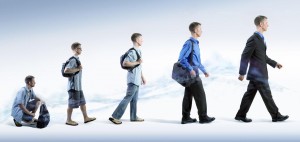 Tirocinio=Stage
Stage
scopo: esperienza in contesti in cui la psicologia trova impiego

Attività obbligatoria

8 cfu, 200 ore
Stage
Modalità: stage interno, esterno, classi di stage

Interno: tutor aziendale è un docente del dipartimento di psicologia

Esterno ha 2 vincoli:
tutor aziendale iscritto all’albo degli psicologi 
Struttura accreditata presso l’Ordine degli Psicologi della Lombardia per il tirocinio post-laurea (Elenco visibile sul sito dell’OPL) e convenzionata con l’Ateneo.

Si può far accreditare una nuova struttura presso l’OPL: tutte le istruzioni  sono presenti sulla pagina e-learning e sul sito di Ateneo
Stage: passaggi
Scelta della struttura. Per gli stage esterni la struttura deve essere accreditata presso l’OPL e convenzionata con l’Ateneo; il tutor aziendale deve essere iscritto all’albo degli psicologi

2) Prendere contatti e accordi sul progetto formativo col tutor aziendale

3) La struttura carica il progetto formativo 

4) Lo studente deve accettare il progetto e dopo circa 24 ore rientrare nella pagina per selezionare i cfu
Cosa serve per attivare uno stage/tirocinio
CONVENZIONE DI TIROCINIO + PROGETTO FORMATIVO (solo dopo aver raggiunto i requisiti minimi del proprio CDS)
Ente accreditato con l’OPL e convenzionato con l’Ateneo
 
Tutor Universitario assegnato d’Ufficio 

Validazione del progetto formativo e inizio stage con  coperture assicurative
Sito UNIMIB / STAGE E TIROCINI: informazioni
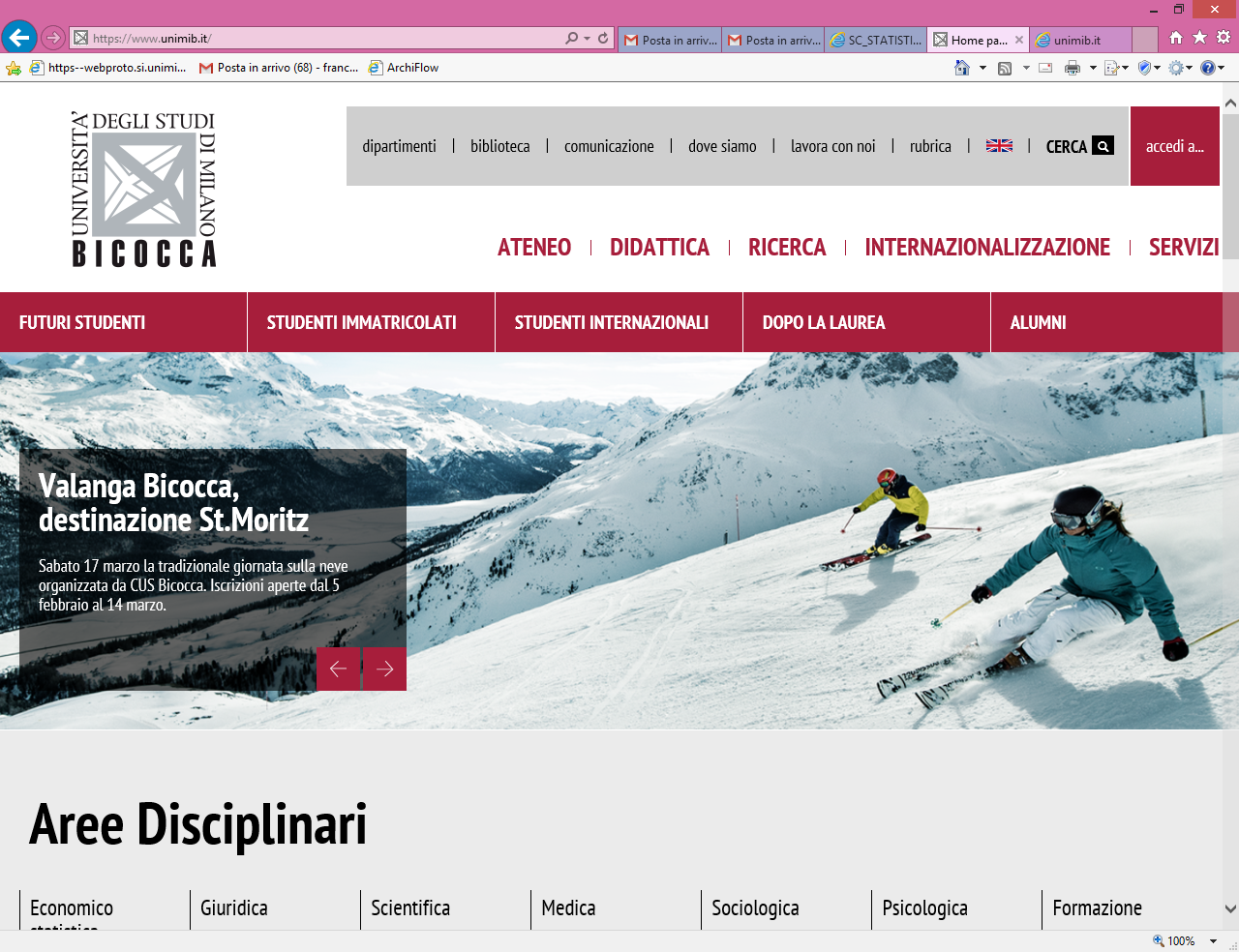 Sito UNIMIB / STAGE E TIROCINI- pagine dedicate
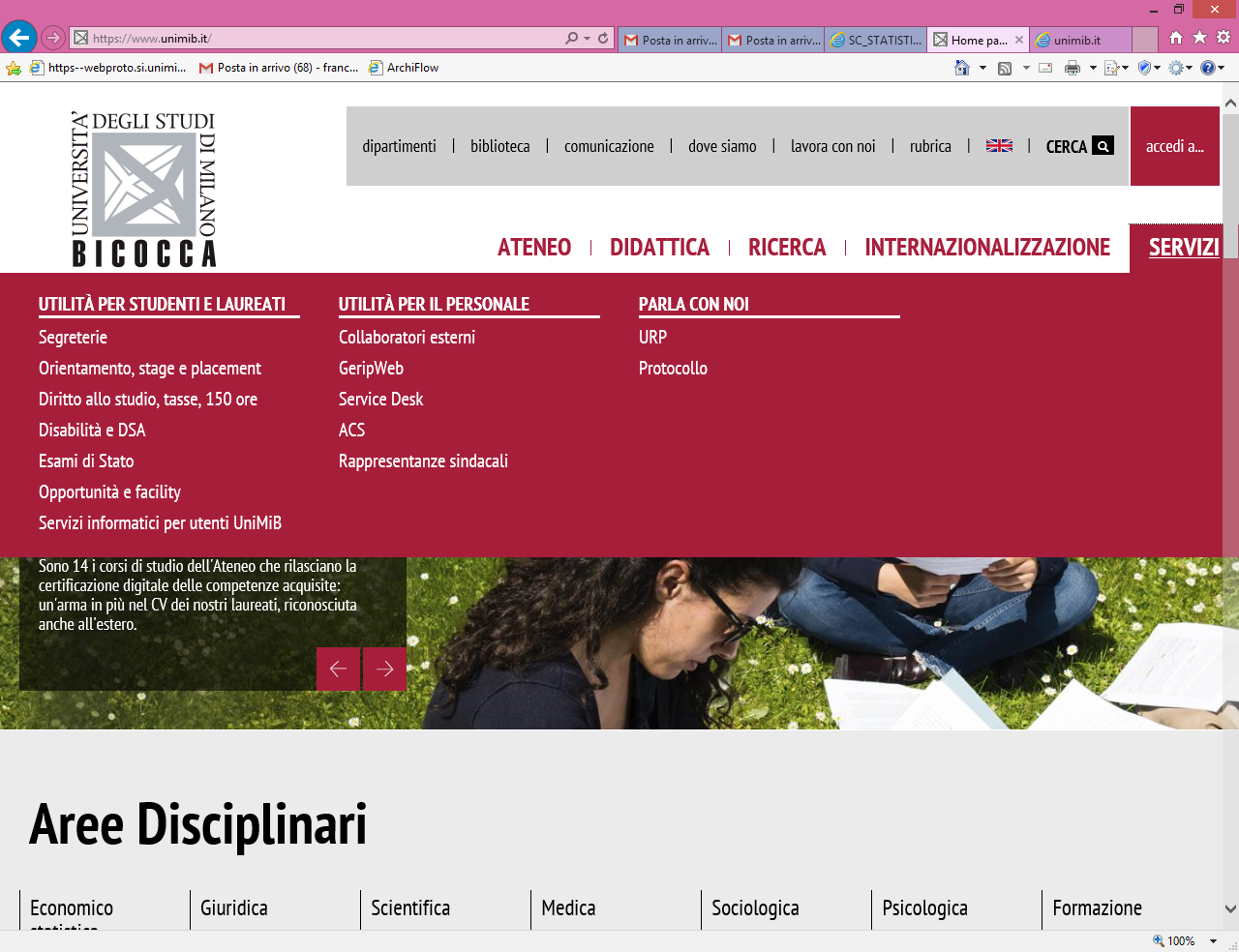 Sito UNIMIB / STAGE E TIROCINI- pagine dedicate
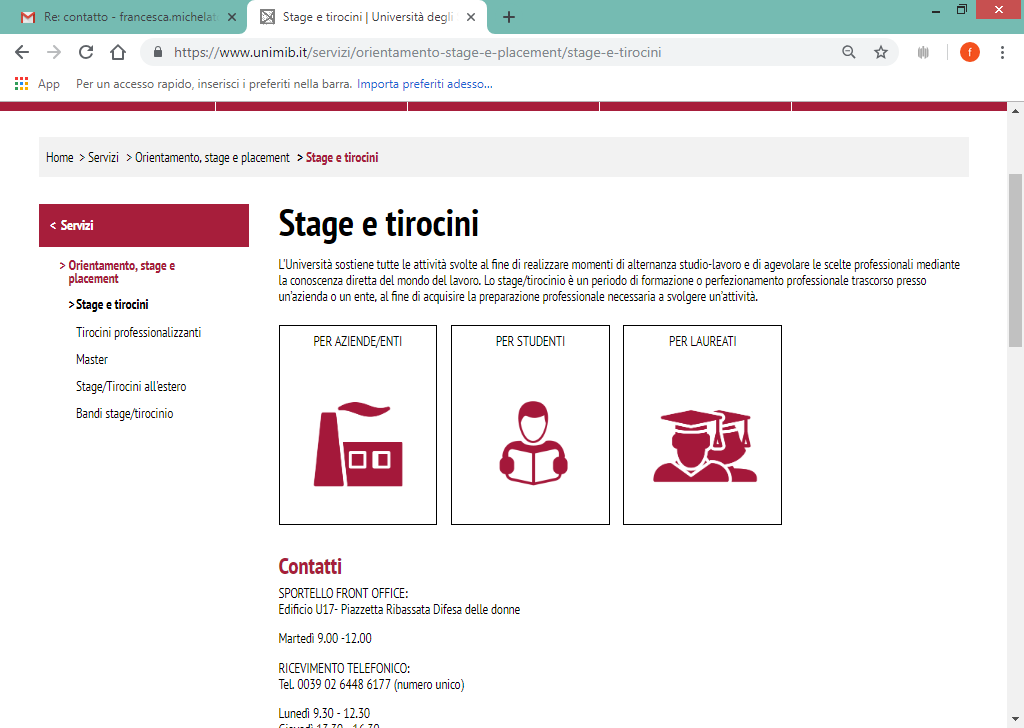 Sito UNIMIB / STAGE E TIROCINI / STUDENTI
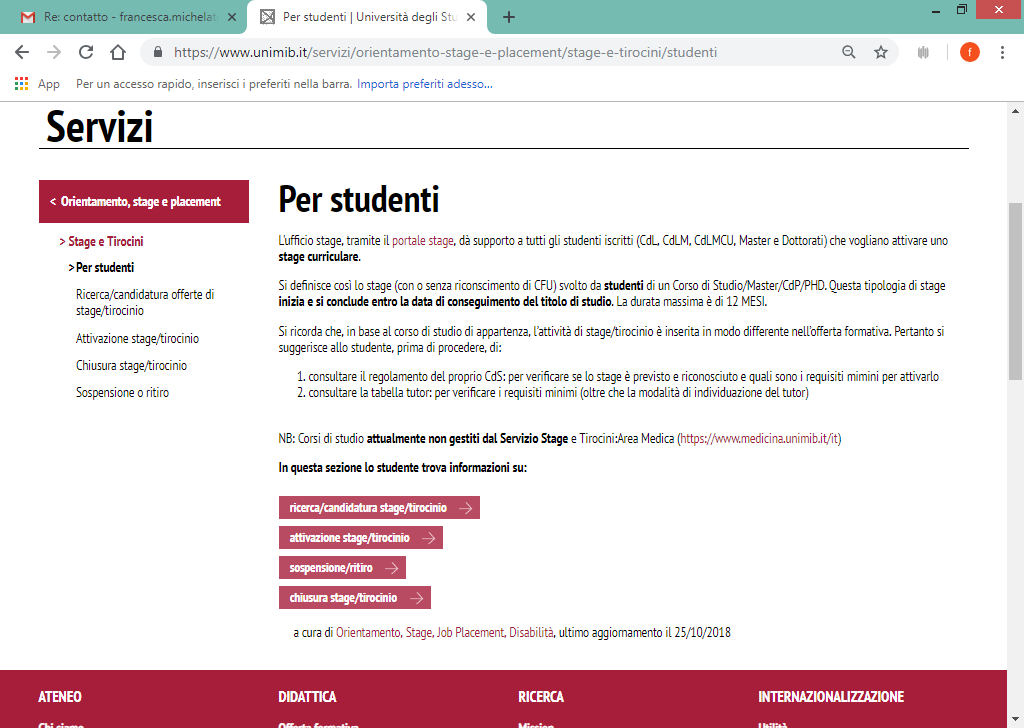 Sito UNIMIB / STAGE E TIROCINI / AZIENDE
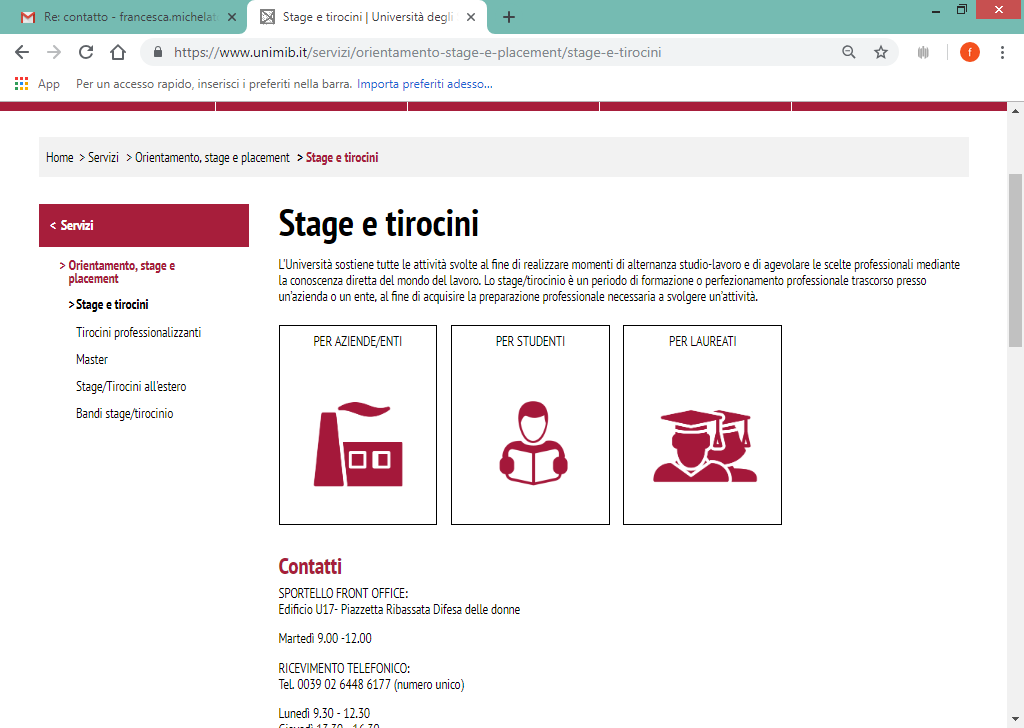 Sito UNIMIB / STAGE E TIROCINI / AZIENDE
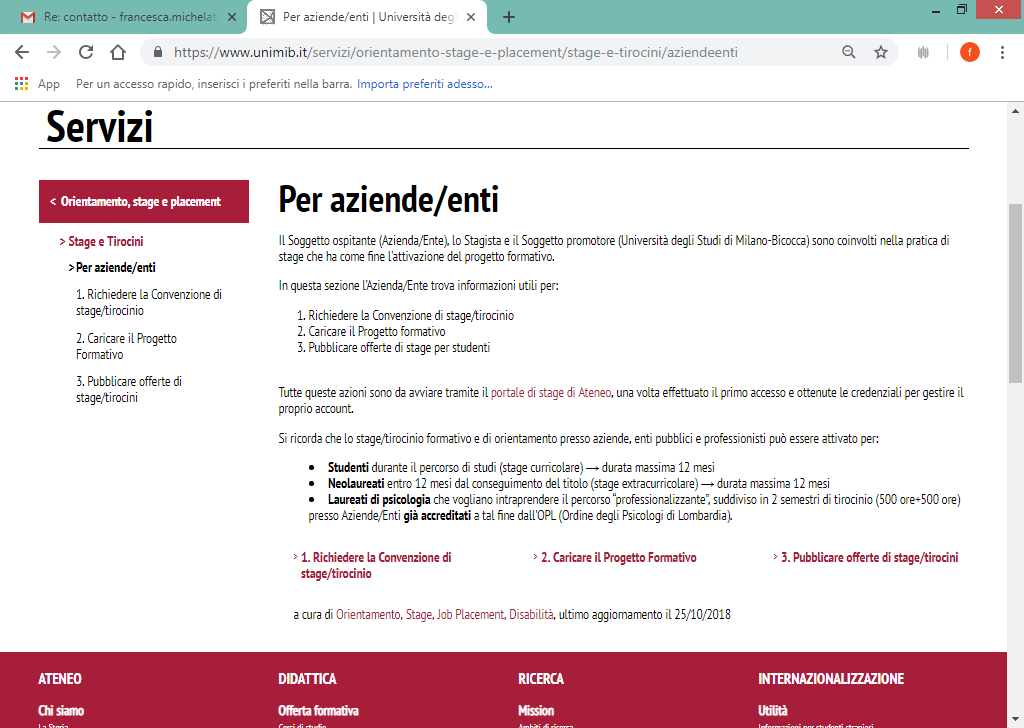 www.segreterieonline.it/login
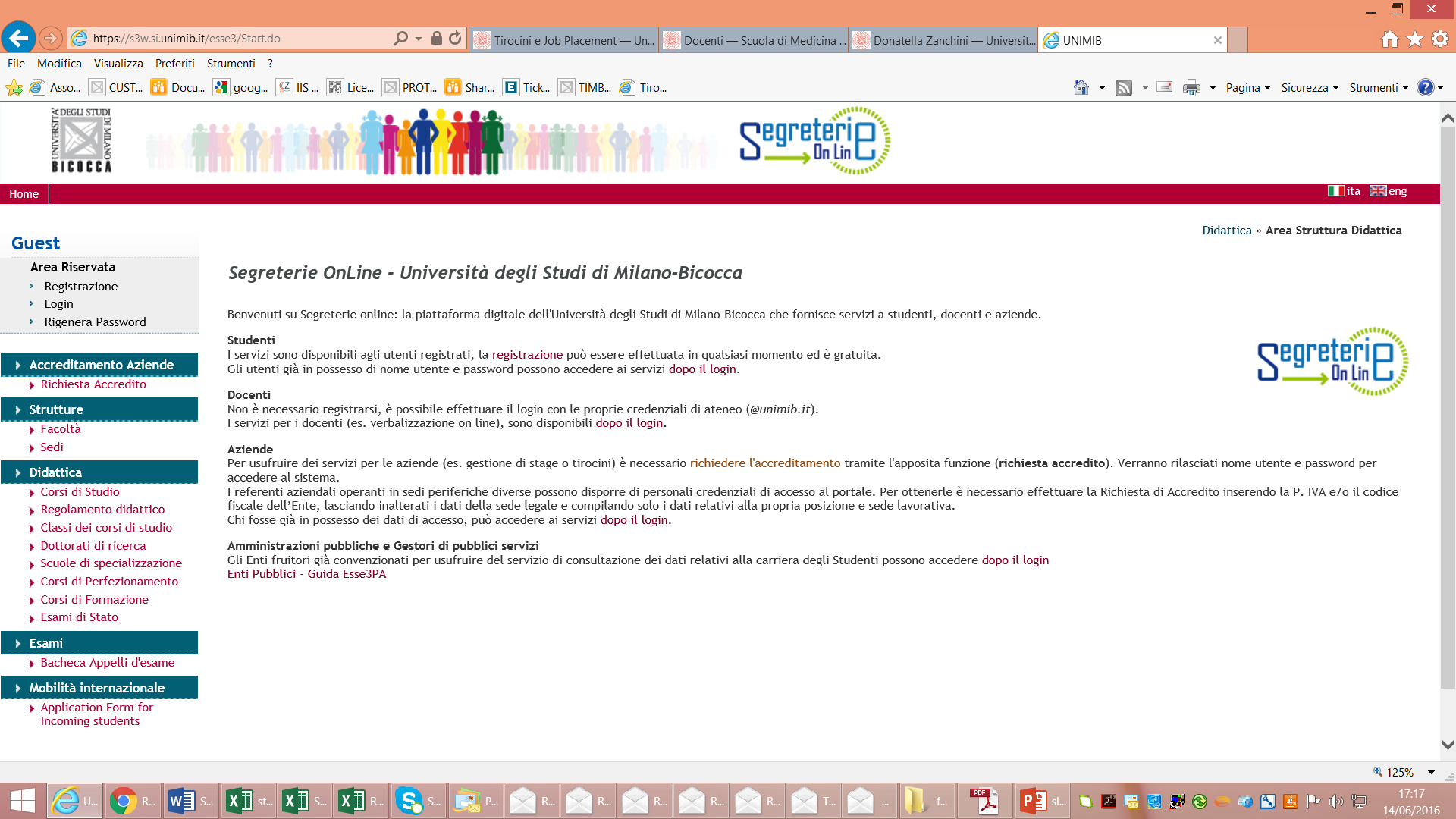 Segreterieonline.it /Tirocini e Stage/Gestione tirocini
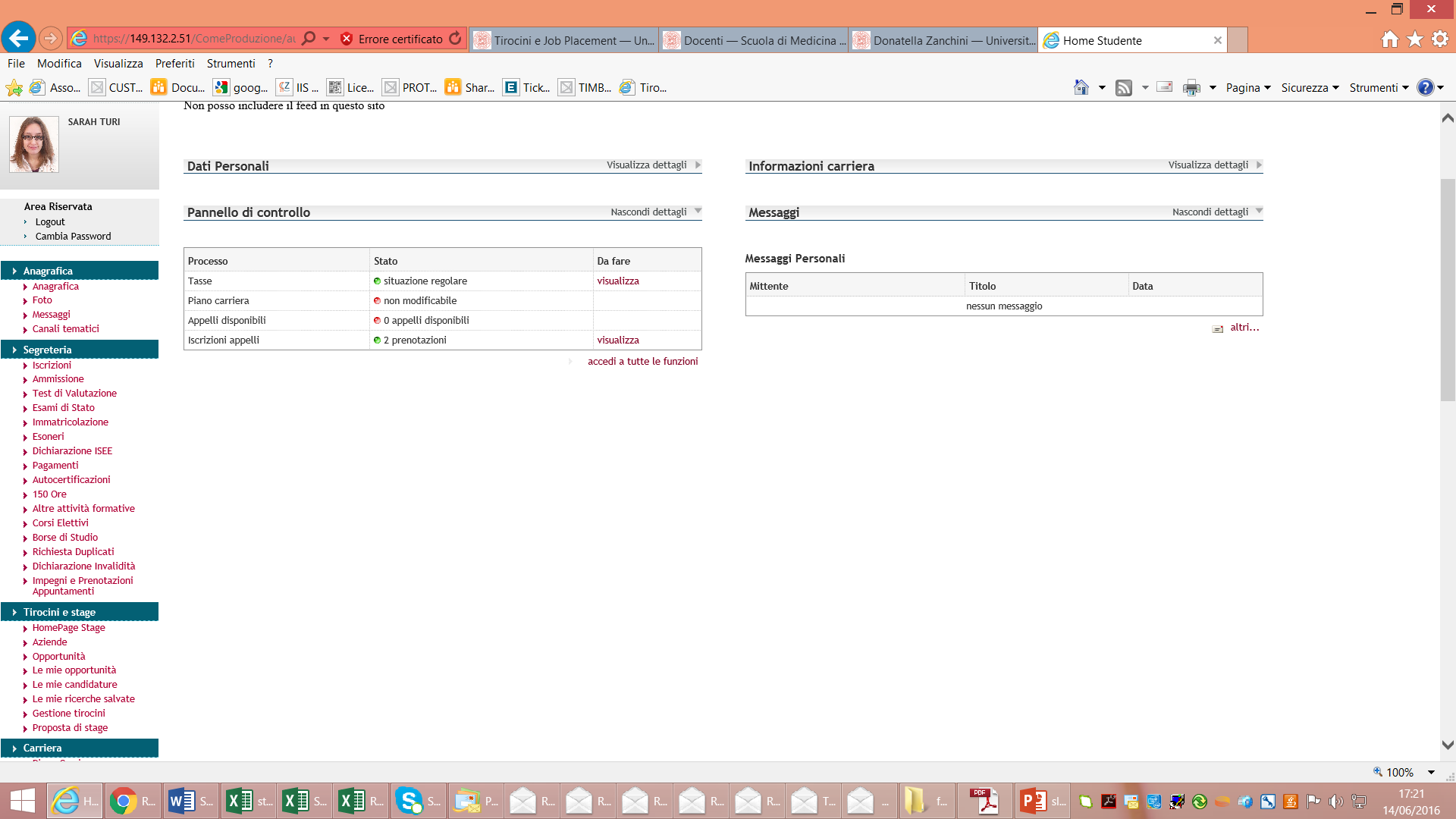 Segreterieonline.it /Tirocini e Stage/Gestione tirocini

Cliccando VEDI alla colonna PROGETTO FORMATIVO, lo studente potrà approvare il progetto formativo
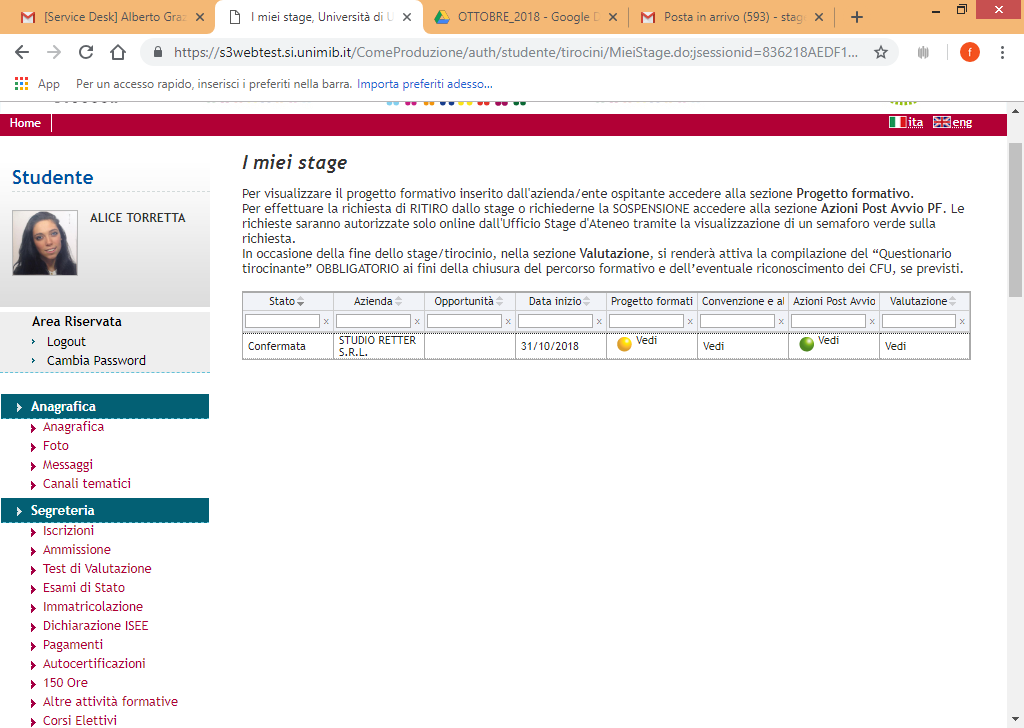 Dopo 24 ore tornare lo studente deve tornare sul progetto formativo, scorrere la pagina fino in fondo e cliccare la voce VISUALIZZA LA RICHIESTA EFFETTUATA
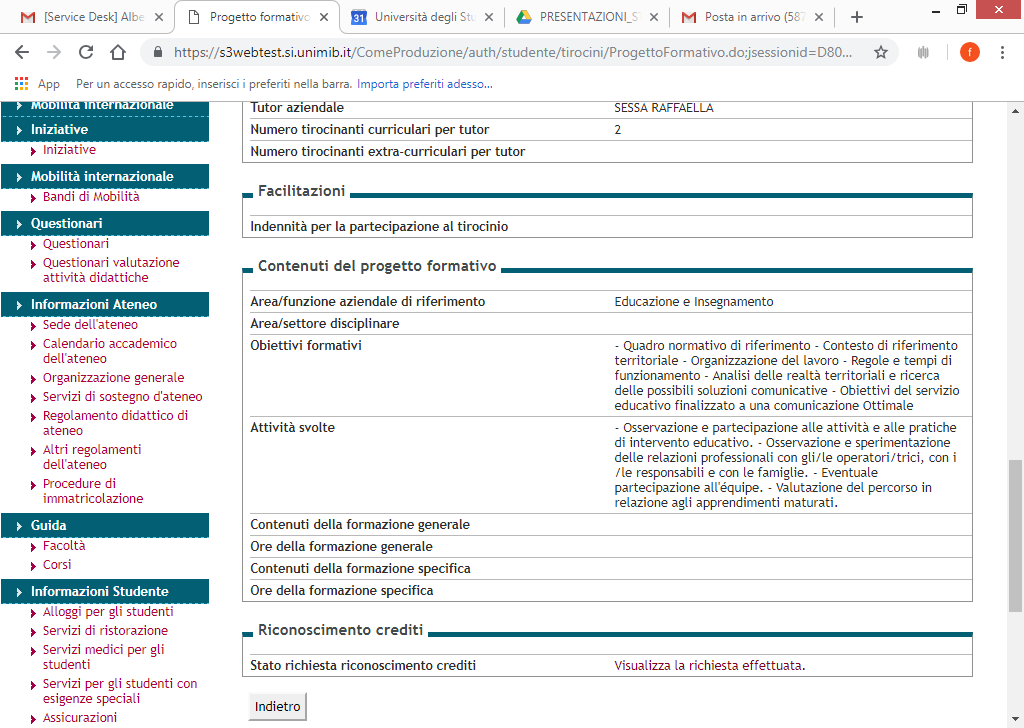 Nella nuova pagina cliccare la lentina a destra
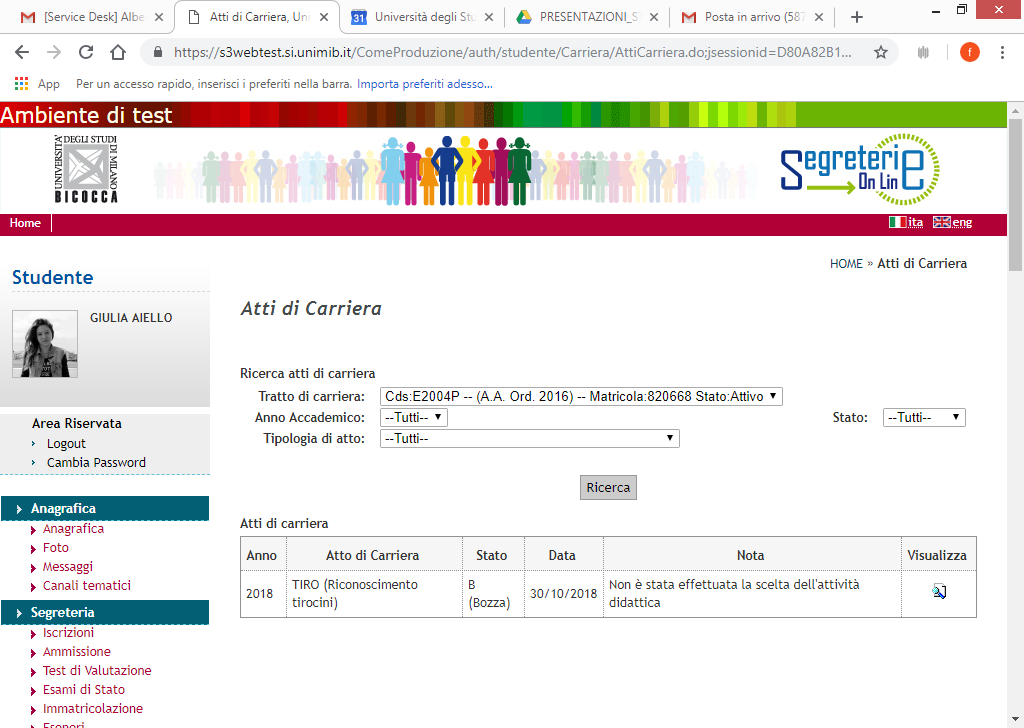 Nella nuova pagina scorrere fino al punto SCELTA ATTIVITA’ DIDATTICA DA RICONOSCERE, quindi selezionare i CFU attribuiti allo stage dalla tendina (1), fleggare approvazione AVVIO STAGE (2) e cliccare SALVA DATI (3).
Quindi attendere la validazione da parte del Docente/Tutor Universitario
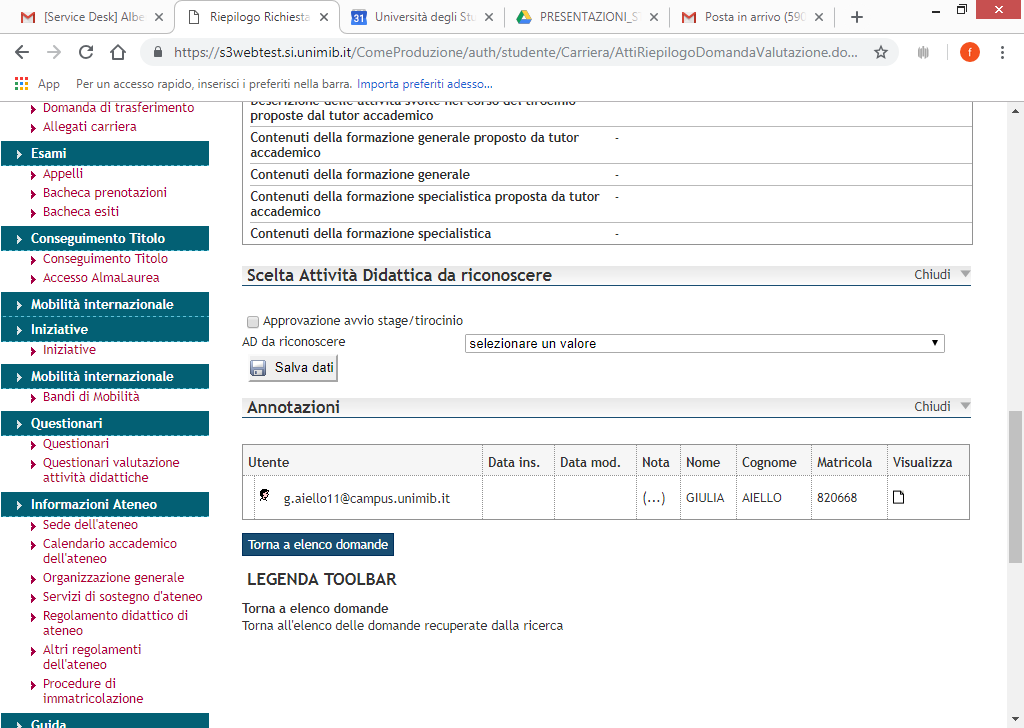 2
1
3
Prestare molta attenzione a:
Selezionare i cfu (se invece lo studente non desidera i cfu deve selezionare la voce corrispondente)
Tutor sia iscritto all’albo (per gli stage esterni)
Struttura sia accreditata presso l’OPL (per gli stage esterni)
Progetto formativo sia completo, con obiettivi e attività
Attività riportate siano adeguate per la formazione di uno psicologo
E’ utile suggerire all’azienda di iniziare la pratica circa 15 giorni prima della data d’inizio dello stage per permettere di effettuare i controlli necessari. 

IMPORTANTE: non è possibile iniziare lo stage prima che venga approvato dall’Università, anche per ragioni assicurative. E’ necessario ricevere le mail di conferma degli uffici prima di iniziare lo stage.
CHIUSURA STAGE
DOCUMENTI NECESSARI:

Questionario 
(compilato dallo studente e dall’ente)
+
Registro stage
+ 
Relazione firmata dal Tutor Aziendale
CHIUSURA STAGE:
Questionario (lato studente)
Attivo 2 settimane prima del termine stage
Per compilare il questionario di valutazione lo studente deve andare su segreterieonline, quindi GESTIONE TIROCINI, alla colonna VALUTAZIONE, cliccare VEDI
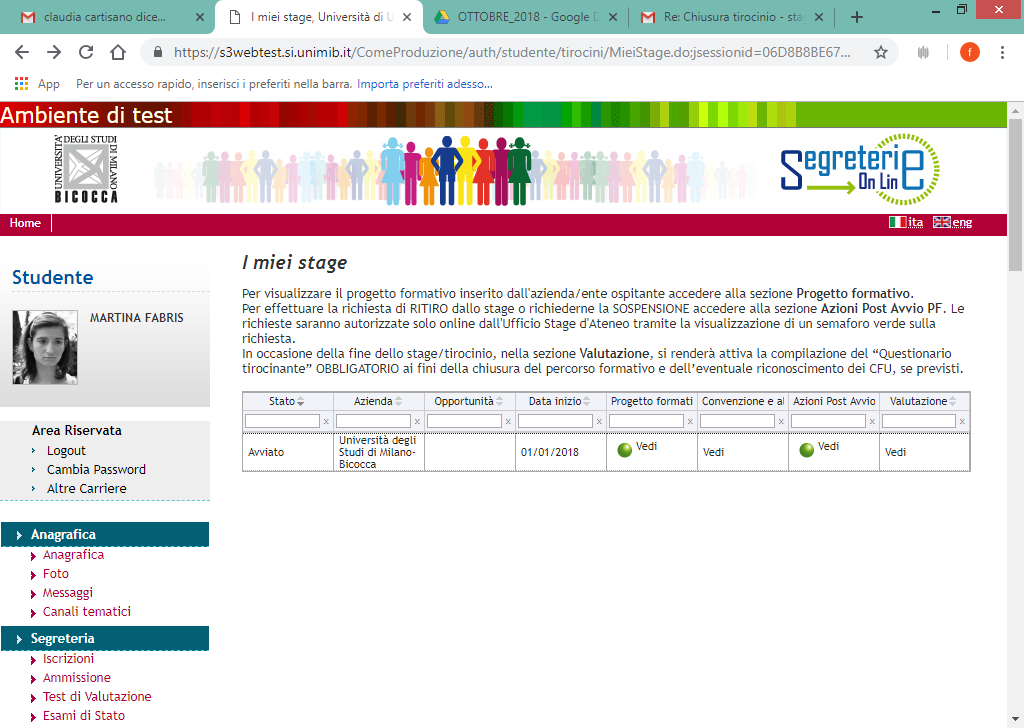 CHIUSURA STAGE:
Questionario
Attivo 2 settimane prima del termine stage
Nella nuova pagina cliccare sulla scritta rossa : Valutazione finale dello stage….
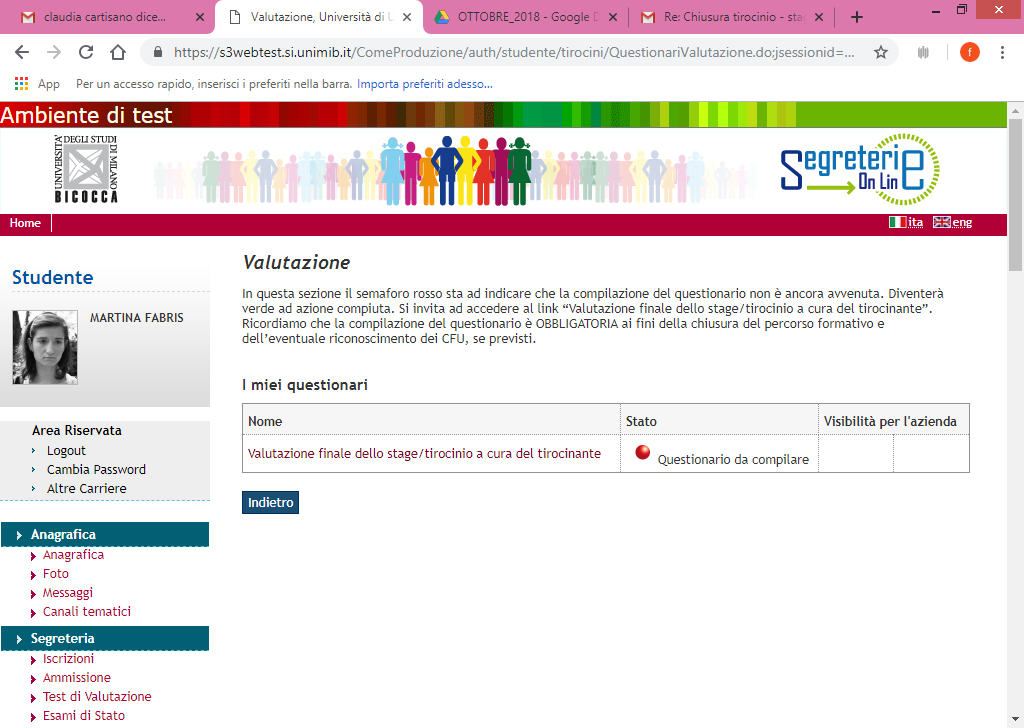 CHIUSURA STAGE:
Registro e relazione
Per caricare il registro stage e la relazione (in 2 file PDF distinti), cliccare VEDI alla colonna CONVENZIONI E ALLEGATI  (sempre su segreterieonline alla voce Gestione Tirocini)
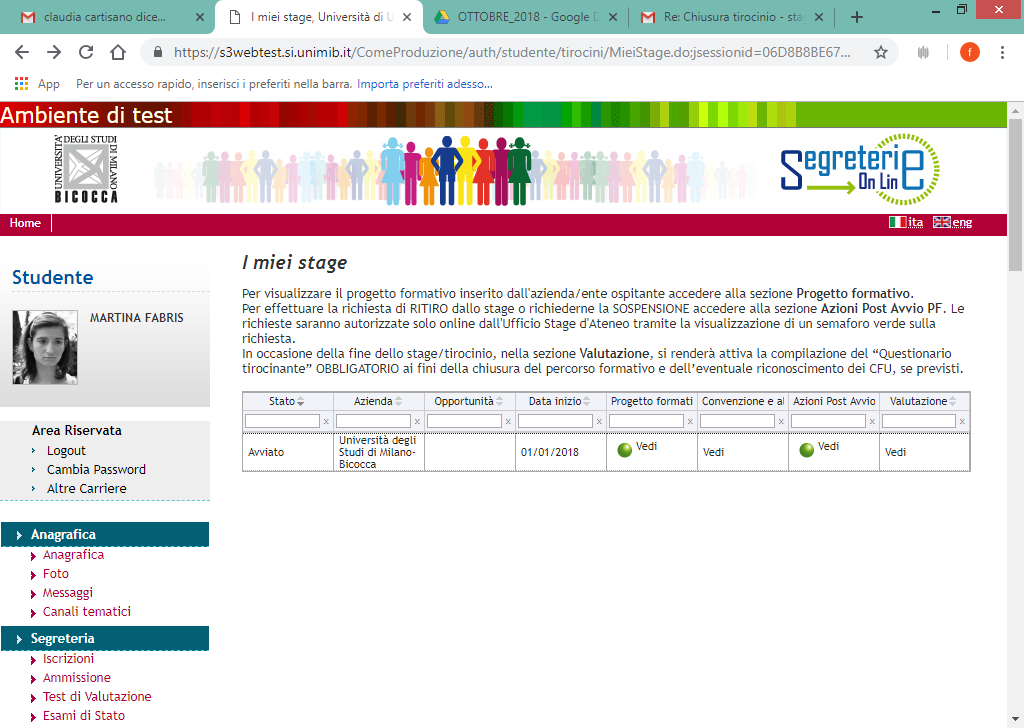 CHIUSURA STAGE:

Il Registro Stage è recuperabile sul sito dell’Università Bicocca nella sezione Stage e Tirocini/Studenti
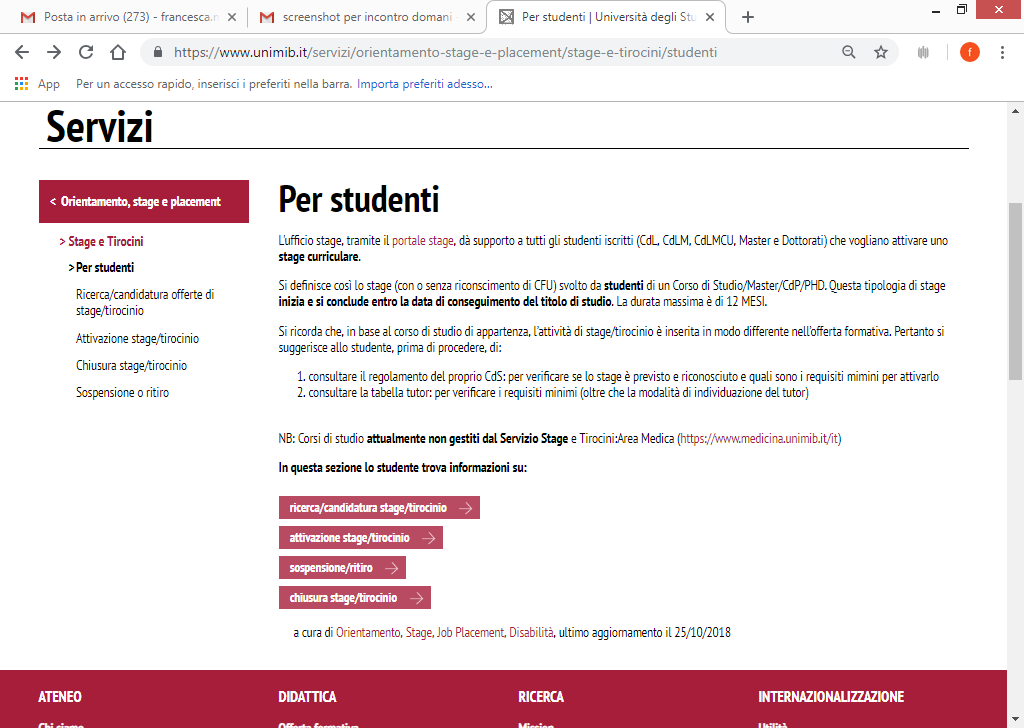 Prestare molta attenzione a:
Caricare un file pdf del registro stage con firme sia dello studente sia del tutor aziendale

Caricare un file pdf della relazione finale con firme sia dello studente sia del tutor aziendale
Portale Stage Bicocca studenti
www.stage.unimib.it  alias Segreterieonline.it
Ogni studente/laureato nella propria pagina vede una serie di informazioni sugli stage e in particolare: 
  tutte le AZIENDE / enti già convenzionati  con la Bicocca
  le OPPORTUNITA’ di stage aperte per il proprio profilo e la possibilità di candidarsi 
  la presenza di un PROPRIO PROGETTO FORMATIVO
  l’ELENCO STAGE eventualmente già avviati per studenti del proprio cds
Contatti Ufficio Stage e tirocini di Ateneo
SPORTELLO FRONT OFFICE:
Edificio U17- Piazzetta Ribassata Difesa delle donne
Martedì 9.00 -12.00
 

RICEVIMENTO TELEFONICO:
Tel. 0039 02 6448 6177 (numero unico)
Lunedì 9.30 - 12.30
Giovedì 13.30 - 16.30

E-mail: stage@unimib.it
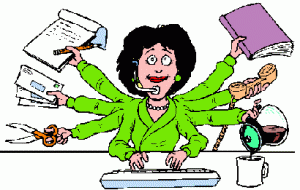